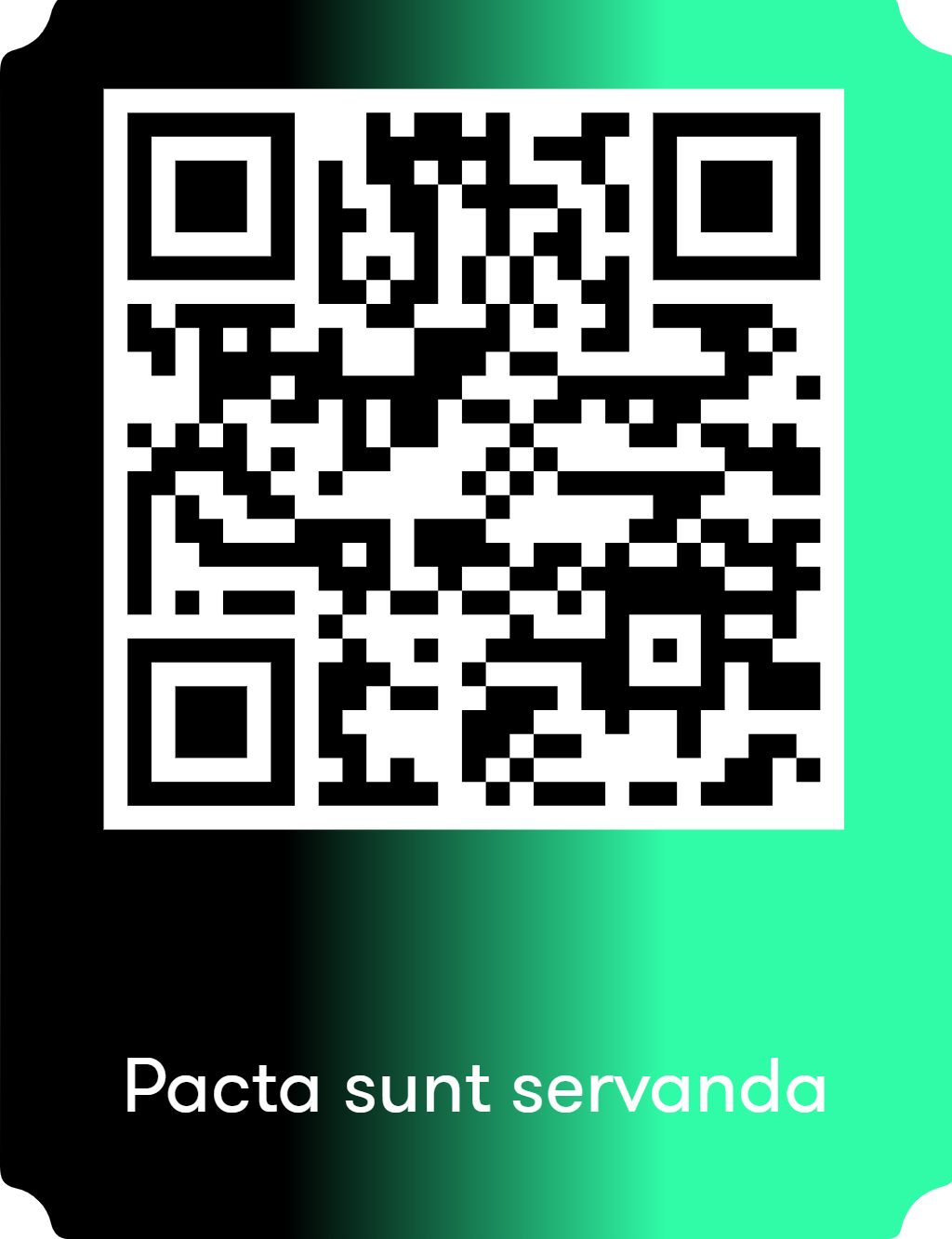 PUBLIC PROCUREMENT AND DISPOSAL OF PUBLIC ASSETS
TUMUSIIME AGGREY
ASSOCIATE CONSULTANT
LLB /MBA-TELM / DIP-LDC
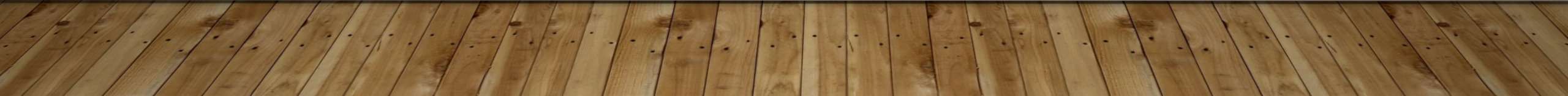 [Speaker Notes: Finishing Touches v attorney General CS No. 34  2010 – no written contract 
Daleria in Africa vs UEDCL -]
LAWS GOVERNING PUBLIC PROCUREMENT
Public Procurement and Disposal of Public Assets Act Cap 205
Public Procurement and Disposal of Public Assets Amendment Act 2021
Public Procurement and Disposal of Public Assets Amendment Act 2014
Public Private Partnerships Act Cap 111
Public Finance Management Act Cap 171
[Speaker Notes: https://www.ppda.go.ug/download-reports/legal/regulations/]
Regulations:
Public Procurement and Disposal of Public Assets Regulations 
PPDA (Evaluation) Regulations 2023
PPDA (Consultancy Service) Regulations 2023
PPDA (Procuring and Disposing Entities outside Uganda) Regulations
PPDA (Medicine and Medical Supplies) Regulations 2023
[Speaker Notes: https://www.ppda.go.ug/download-reports/legal/regulations/]
LAWS GOVERNING PUBLIC PROCUREMENT
PPDA (Local Government) Regulations
PPDA (Force Account Mechanisms) Regulations
PPDA (Contracts) Regulations
PPDA (Disposal of Public Assets) Regulations
PPDA  (Administrative Review) Regulations
GUIDELINES
Thresholds
securities
[Speaker Notes: https://www.ppda.go.ug/download-reports/legal/ppda-regulations/]
DEFINITION OF PROCUREMENT
Sec 2 PPDA Act 
Procurement is the acquisition by purchase, rental, lease, hire purchase, license, tenancy, franchise, or any other contractual means, of any type of works, services or supplies or any combination.

Procurement process means the successive stages in the procurement cycle, choice of procedure, measure to solicit for offers from bidders, examination and evaluation of offers, award of contract and contract management.
DEFINITION OF A PUBLIC ASSET & DISPOSAL
Sec 3 PPDA ACT
Public Asset means any property tangible or intangible owned by Government or by a procuring and disposing entity including physical property, shares, proprietary rights and land except land held by the Uganda Land Commission or a district land board or land that is compulsorily acquired by Government in accordance with the law
DEFINITION OF A PUBLIC ASSET & DISPOSAL
Sec 2 PPDA ACT
Disposal means the divesture of public assets including intellectual property rights and good will and any other rights and good will, and any other rights of a procuring and disposing entity by any means including sale, rental, lease, franchise, auction to any combination however classified other than those regulated by the public enterprise reform and divesture statute 1993
[Speaker Notes: Other definitions :

Goods / works / Consultancy and Non- consultancy services
Accounting officer
Procurement and disposing entity
Award
Bid
Bidder
Bidding document 
Contracts committee 
contract]
OTHER IMPORTANT DEFINITIONS UNDER SECTION 2:
Accounting Officer.
Authority.
Foreign Finance.
Solicitation Documents.
Public Funds.
Procuring and Disposal Entity
CYCLE OF PUBLIC PROCUREMENT :
TENETS OF PUBLIC PROCURMENT
Part IV under Section 46 -56
The principles embedded under the said provision include; 
Non- Discrimination.
Transparency, accountability and fairness.
Competition.
Confidentiality.
economy and efficiency.
Ethics.
promotion of ethics.
KEY STAKEHOLDERS
PPDA –( PUBLIC PROCUREMENT AND DISPOSAL OF PUBLIC ASSETS AUTHORITY
Sec.6 PPDA Act provide for the establishment of the Authority
Sec. 7 PPDA Act provide for the function of the Authority
Sec.8 PPDA Act provides for the powers of the Authority
[Speaker Notes: Functions as enumerated under Section. 7
Advise the Government on matters of public procurement and Disposal
Monitor and report on the performance of public procurement
Prepare and update standard bidding / solicitation documents
Approval of any deviation from procurement procedures
Make laws, regulations and guidelines in relation to public procurement under s.97 of the PPDA aCT
Maintain a register of providers
Conduct audits
Maintain a database and technology – EGP / Register]
KEY STAKEHOLDERS
USER DEPARTMENT
Sect. 36 of the PPDA Act
Initiate procurements.
Propose technical specifications.
liaise and assist the PDU in the procurement process.
Input at evaluation stage in the procurment
Process payment
KEY STAKEHOLDERS
PROCUREMENT & DISPOSAL UNIT (PDU)
The obligations of the PDU are provided for under S. 32 of the PPDA Act. The essence of the PDU is to manage and guide all parties on the implementation of the obligations of the PPDA Act 2003. 
Manage all procurement and disposal functions
support and implement the decisions of the Contracts Committee
recommend the procurement and disposal procedures
prepare bidding & contractual documents amongst others.
Record keeping
EVALUATION COMMITTEE
The role of the Evaluation committee is to review and analysis the solicitation documents returned by the bidders and make a recommendation of the Best evaluated bidder to the Contracts Committee for an award of contract.
Evaluation Committees under the amended PPDA Act are provided for under Section 39 Act.
The Procedures and Methods of Evaluation are provided for in the PPDA ( evaluation) Regulations
[Speaker Notes: R.125 (9) stipulates that the Contract award shall be by a decision of a contracts committee, in response to a recommendation from an evaluation committee through the accounting officer.]
CONTRACTS COMMITTEE
Section 29 of the PPDA Act and schedule IV of the PPDA Act as Amended provide for the inauguration and Composition of a Contracts Committee. These include most importantly;
adjudication of recommendations from the Procurement and Disposal Unit and award of contracts.
approving the Evaluation Committee. 
approving negotiation teams.
Eensuring that procurements are in accordance with the procurement plan.
approving bidding.
contract documents.
DISPOSAL – Approval of the board of survey, valuation of assets & reserve prices
[Speaker Notes: AMES WENDI Vs. PPDA, PAT APPLICATION NO. 1 OF 2015 held that Section 29(c) of the PPDA Act, confers the power to award contracts only on the Contracts Committee, as such the Authority had no power to direct the Entity to award the contract to the Applicant and no such powers were vested in the Tribunal either.

Regulation 12 of the PPDA (Procuring and Disposal Entities) Regulations 2014 (Performance of the functions of the CC)
Approval of the statement of requirements
The evaluation methodology

Proposed type of contract 
Special conditions of contract
Duration of bidding]
ACCOUNTING OFFICER
Under Section 27 of the PPDA Act and R.14 of the of the Local Government Public Procurement and Disposal of Public Assets Regulations bestow the Accounting Officer with the overall responsibility for the execution of a procurement. 
Some of the salient functions include; 
appointing and staffing the Contracts Committee and Procurement and Disposal Unit
Advertising of bid opportunities
signing Contracts,
conducting investigations and ensuring the implementation of Contracts.
[Speaker Notes: Definition of Accounting Officer  –sec.3]
PLANNING
Procurement  plan
Regulation 3 & 4 of the PPDA (Procuring and Disposal Entities) Regulations 2023
Align the planned expenditure as appropriated by Parliament with the spending priorities of a procuring and disposing entity .
[Speaker Notes: Public Finance Management Act]
MARKET SURVEY
Assessment of the Market Price
Regulation 5 of the PPDA (Rules Methods for Procurement of supplies Works & Non- Consultancy Services) Regulations 2023.
INITIATION OF THE PROCURMENTGOODS /WORKS / NON CONSULTANCY SERVICES
PART VI – Sect. 75 – 95 PPDA Act  (Methods of Procurement)
Open Domestic Bidding
Open participation for all local corporations within the territorial boundaries of Uganda
Open International Bidding
Open participation for all local and foreign corporations within the territorial boundaries of Uganda
Restricted Domestic Bidding
Bids are obtained  by direct invitation ( local firms)
[Speaker Notes: 4th Schedule of the PPDA Act

Regulation 5 PPDA (Rules and Methods for procurement of supplies, works and non- consultancy services) Regulations 2014 ; estimated value / circumstances / type of articles  being procured]
INITIATION OF THE Procurement
Restricted International Bidding
Bids are obtained  by direct invitation to include both local firms and foreign firms
Quotations Method
Requires financial estimates from at least 3 bidders
Direct Procurement 
Single Sourcing Method
Micro- Procurement 
Procurements of Low values – under 10 million ugx
[Speaker Notes: These methods are in strict appliance to goods/ works and non- consultancy services]
INITIATION OF THE Procurement
Electronic Reverse Auction Method
The bidders make offers to the procuring entity within a specified time.
Procurement of Specialized Complex Goods works and Services
Competitive dialogue for complex procurements i.e aircrafts
Methods of Disposal 
Public auction, public bidding , negotiations, sale to public officers, destructions, trade ins,  electronic transfer, transfer to another procuring and disposal entity.
INITIATION OF THE PROCURMENT –CONSULTANCY
PPDA (Procurement of Consultancy Services) Regulations 2023
Expression of Interest – Regulation 26
Single Sourcing _ Regulation 32
Request for Proposals – Regulation 34
Shortlisting  Consultants without Expression Interest –
ELIGIBILITY REQUIREMENTS OF BIDDERS
Regulation 17 -18 PPDA ( Evaluation ) Regulations 2023
Legal capacity
Not insolvent, in receivership / bankrupt
Not subject to legal proceedings
Tax registered and  compliance – VAT PAYE
Trading License 
POA 
Bid Security Declaration and Bid Security
THRESHOLDS & BID VALIDITY -
[Speaker Notes: https://www.ppda.go.ug/download/guidelines/guidelines/guidelines/GUIDELINE-1-OF-2024-ON-THRESHOLDS-FOR-PROCUREMENT-METHODS.pdf

Regulation 56 PPDA (Rules and Methods of Procurement of Supplies, works , non- consultancy services ) Regulations 2023
Kazini  Fredrick V PPDA]
EVALUATION OF THE PROCUREMENT
Sect 4 - Provides for the number of Days the Evaluation committee shall complete the Evaluation report based on the nature of the procurement
Sec. 76 of the PPDA Act 
The Choice of an evaluation Methodology will be determined  by the type, complexity of the Procurement or disposal

METHODS OF EVEALUATION PROCDURES FOR GOODS /WORKS / NONCONSULTANCY & CONSULTANCY SERVICES – Part IV of the Evaluation Regulations
[Speaker Notes: PPDA (Evaluation) Regulations 2014: 

Technical compliance
Quality Cost Based Method of Evaluation
Consultancy Evaluations
PPDA (Consultancy Services ) Regulations 2023
Fixed Budget Selection Method
Least Cost Selection Method
Quality Based Selection Method
Quality Cost Based Selection Method



WHAT IS THE DIFFERENCE BETWEEN EVALUATED PRICE AND CONTRACT PRICE]
CONTRACTING
Lump sum Contract (specification / duration and outputs are well defined)
Time Based Contract  ( Time as per scope is ambiguous )
Admeasurement Contract ( PDE pays for unit rate / bills of quantities consumed )
Framework Contract ( Payment of goods on call )
Percentage based Contract ( correlation between fees payable and completed contractual obligations)
CONTRACTING
Cost reimbursable contract  (emergency and high risk works)
Target Price Contract ( contract price is set and the supplier renumerated on savings)
Retainer contract (Standard fee paid periodically for executing of routine services )
Success fee contract ( incentive on performance )
[Speaker Notes: Sec. 88b-88l of the PPDA Act 2003 as amended.]
CONTRACT MANAGEMENT
Part V of the PPDA (Contracts) Regulations 2023
Responsibilities of the Contract Manager  / Management Team
Manage the duties and obligations of the procuring and disposing entity
Enforce the rights of the PDE to the contract
(R.53) PPDA (Contracts) Regulations 2023
REMEDIAL ACTIONS
Section 106 (1) of the PPDA.
A bidder may seek  Administrative review for any omission or breach by an entity.

PROCEDURE
A bidder who is aggrieved by the decision of an entity writes to the accounting officer .Section 90(1) and Reg. 4 (1) PPDPA (AR) regulations.
The complaint is made within 10 working days from the date the bidder becomes aware of the  facts  giving  rise  to  the complaint ( section  90 (1)(a&b) and Reg. 4(1) PPDA (AR) Regulations.
REMEDIAL ACTIONS
The accounting officer then suspends the procurement The  requirements for  an  application  to the  accounting  officer  are;  
the name  and contact  of  the bidder 
 the  procurement  or  disposal  to which  the  complaint  relates and  lastly the grounds  of  the complaint.
The accounting officer shall then make a decision in writing in 15 working days and submit a copy to the PPDA as per S 90(2)b PPDA Act.
[Speaker Notes: If a bidder is not satisfied with  the accounting  officers  decision or where  the accounting officer does not issue his decision within 15 working days 

the bidder may appeal  to  the  authority with in 10 working days from  either  the  date  of  receipt of the accounting  officer’s  decision or  the  date by which  the  accounting  officer  ought  to have   issued the   decision that the decision   be   reviewed. 

The PDDA   conducts administrative hearing and issues its decision 21 working days from the date of receipt of the complaint as per Section  91 PPA Act.]
REMEDIAL ACTIONS
The tribunal   then delivers its decision with in  10 working days after receiving   the application  to review as per Section  106 of the PPDA Act
A bidder who is aggrieved by the decision of the Tribunal  can appeal to  the High Court with in 60 working days after the date of being informed of the decision of the tribunal.  The  party who intends  to appeal  against  the decision of the tribunal ought to serve a copy of the notice of appeal to the other party before the tribunal.
REMEDIAL ACTIONS: ppda (ADMINISTRATIVE REVIEW) REGULATIONS 2023
CASE STUDIES IN PUBLIC PROCURMENT
Finishing Touches Ltd v Attorney General
Rocko Construction v PPDA & Seyani brothers 2017 civil appeal 59 of 2017
Galleria in Africa Ltd v. Uganda Electricity Distribution Company Ltd SCCA No. 8 of 2017
TERMINATION OF THE PROCUREMENT PROCESS
Expiration of Bid Validity
Regulation 62 of the PPDA (Rules and Methods for Procurement of Supplies,Works and Non-Consultancy Services) Regulations, 2023), that is to say the Entity'makes the request to the bidders to extend the validity, there being no such request, thebids became invalid on expiry’
The purpose of Bid validity -Regulation 53(3) of the PublicProcurement and Disposal of Public Assets (Rules and Methods for Procurement ofSupplies, Works and Non- Consultancy Services) Regulations, 2014
[Speaker Notes: KAZINI FREDRIC Vs. PPDA, PAT APPLICATION NO. 16 OF 2015 held that ''Once the bid validity expires, the procurement process comes to an end. By the time this application for review was made, the bid had expired thereby putting an end to the procurement process in question ”]
TERMINATION OF THE PROCUREMENT PROCESS
PPDA Act
A procuring and disposal entity may reject any or all the bids at anytime before the award of contract
Reg.  50 and 56 PPDA (Contracts) Regulations 2023:
A contract Manager is given the powers to recommend the termination of a contract to the Accounting Officer.
CONCLUSION
Galleria in Africa Ltd v. Uganda Electricity Distribution Company Ltd SCCA No. 8 of 2017 “ there is no way the PPDA Act can regulate practices in respect of public procurement and disposal of public assets unless the provisions are adhered to strictly to the letter. The provisions cannot be merely directory. They are for all purposes and intents mandatory and noncompliance with them makes the proceedings fatal. Procurement and disposal activities are processes, one cannot move to another stage of processes without fulfilling the first one… the objective of the Act for all intents and purposes is to achieve fairness, transparency and value for money procurement among others
[Speaker Notes: How can bidders protect themselves from the negligence of the Procuring entity?]